Assessment and the Art of Lazy Teaching
Tony Davis
LinkedIn: @tonydavis
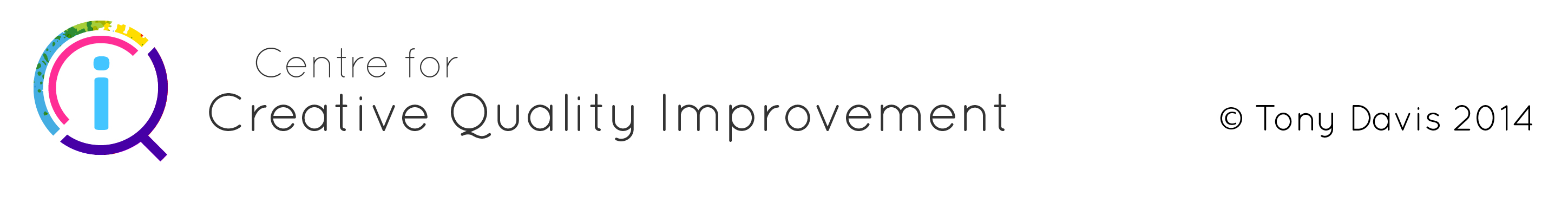 Assessment and the Art of Lazy Teaching
Ofsted on Assessment
Assessment and the Art of Lazy Teaching
Ofsted on Assessment
Teachers’ testing and checking of learners’ knowledge is under-developed.
Teachers do not provide learners with sufficiently detailed oral feedback.
Apprentices make slow progress.
Teachers fail to plan adequately for learners to deepen and extend their learning, and do not always establish what a learner can or cannot do before progressing to the next activity.
Assessment and the Art of Lazy Teaching
TLA
Assessment and the Art of Lazy Teaching
TLA
Assessment and the Art of Lazy Teaching
TLA
TAL
Assessment and the Art of Lazy Teaching
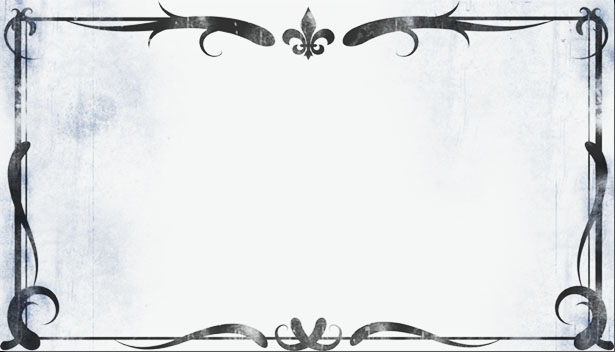 Silent Minute
Define ‘Assessment’
Assessment and the Art of Lazy Teaching
Define ‘Assessment’

The action or an instance of making a judgment about something.
Assessment and the Art of Lazy Teaching
Define ‘Assessment’

The action or an instance of making a judgment about something.


Summative Assessment/Exam
Assessment and the Art of Lazy Teaching
Define ‘Assessment’

The action or an instance of making a judgment about something.


Summative Assessment/Exam
TAL		becomes		TEL
Assessment and the Art of Lazy Teaching
T   FA   L
Assessment and the Art of Lazy Teaching
T   FA   L
Define        Formative Assessment
Assessment and the Art of Lazy Teaching
T   FA   L
Define     InFormative Assessment
Assessment and the Art of Lazy Teaching
T   FA   L
Define     InFormative Assessment

Strategies that show how a learner has changed and what they need to do next.
Assessment and the Art of Lazy Teaching
T   FA   L
Define     InFormative Assessment

Strategies that show how a learner has changed and what they need to do next.
Assessment and the Art of Lazy Teaching
T   FA   L
Define     InFormative Assessment


Intrinsic			vs.			Extrinsic
Assessment and the Art of Lazy Teaching
Ofsted on Assessment
Assessment and the Art of Lazy Teaching
Ofsted on Assessment
Teachers’ testing and checking of learners’ knowledge is under-developed.
Teachers do not provide learners with sufficiently detailed oral feedback.
Teachers do not always establish what a learner can or cannot do before progressing to the next activity.
Assessment and the Art of Lazy Teaching
‘The indispensable conditions for improvement are that the student comes to hold a concept of quality roughly similar to that held by the teacher, is able to monitor continuously the quality of what is being produced during the act of production itself, and has a repertoire of alternative moves or strategies from which to draw at any given point. In other words, students have to be able to judge the quality of what they are producing and be able to regulate what they are doing during the doing of it’. 
Royce Sadler 1989
Assessment and the Art of Lazy Teaching
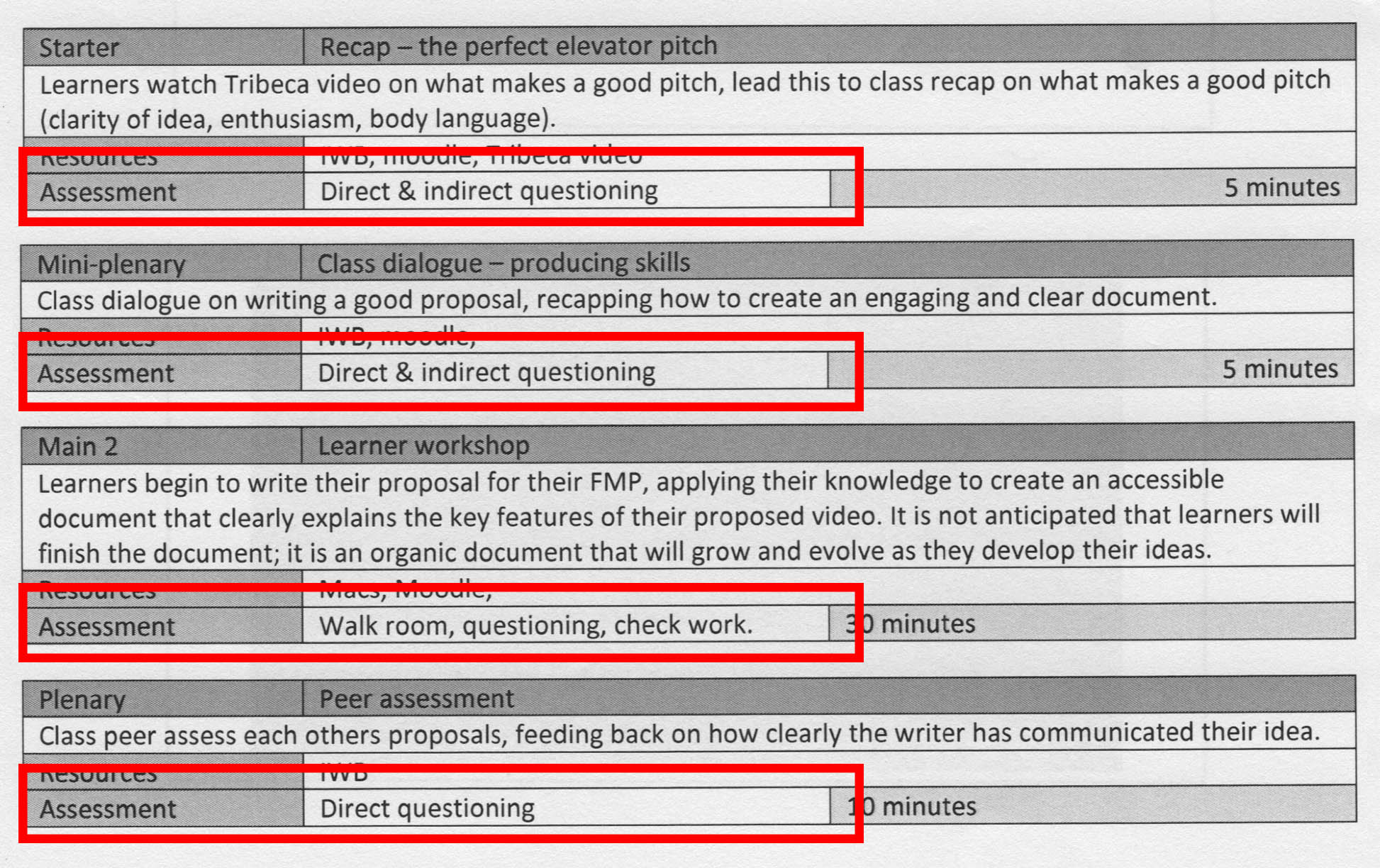 Assessment and the Art of Lazy Teaching
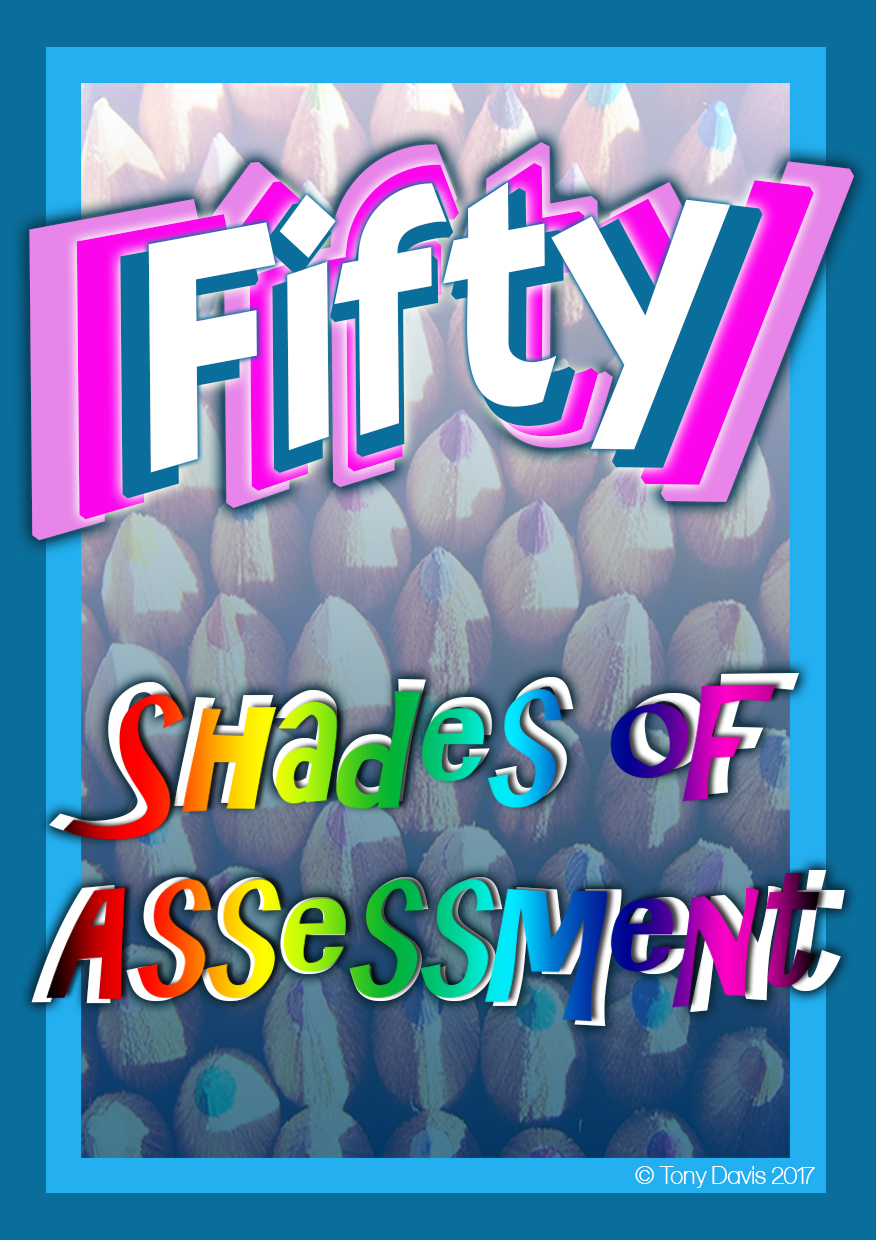 Assessment and the Art of Lazy Teaching
They’re not about 
general questioning techniques, or
teachers giving feedback, or
yet more marking of learners’ work.
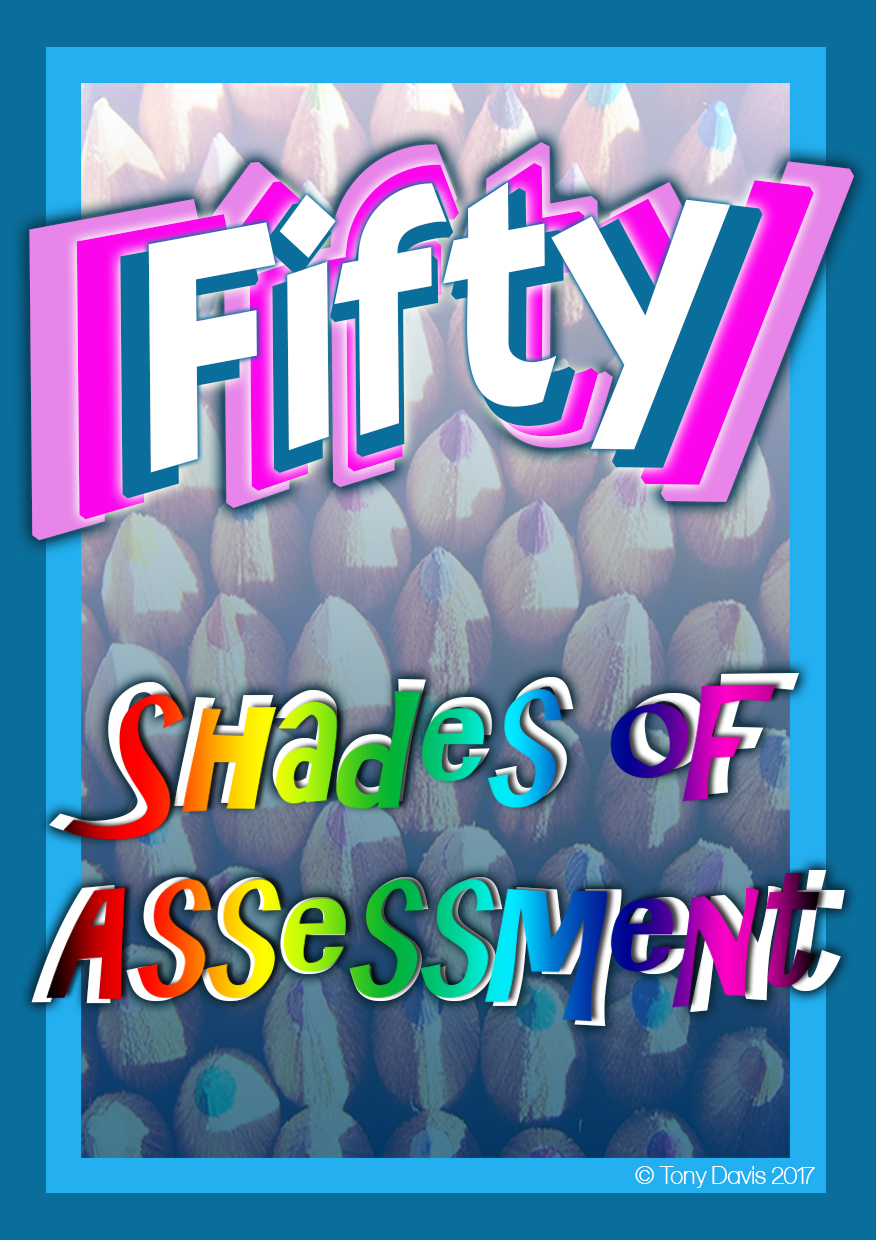 Assessment and the Art of Lazy Teaching
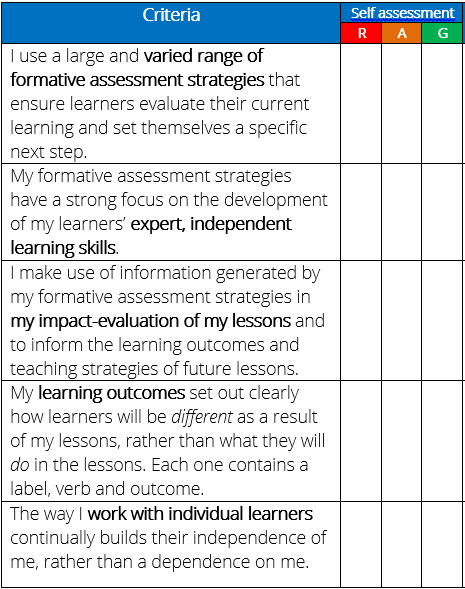 Assessment and the Art of Lazy Teaching
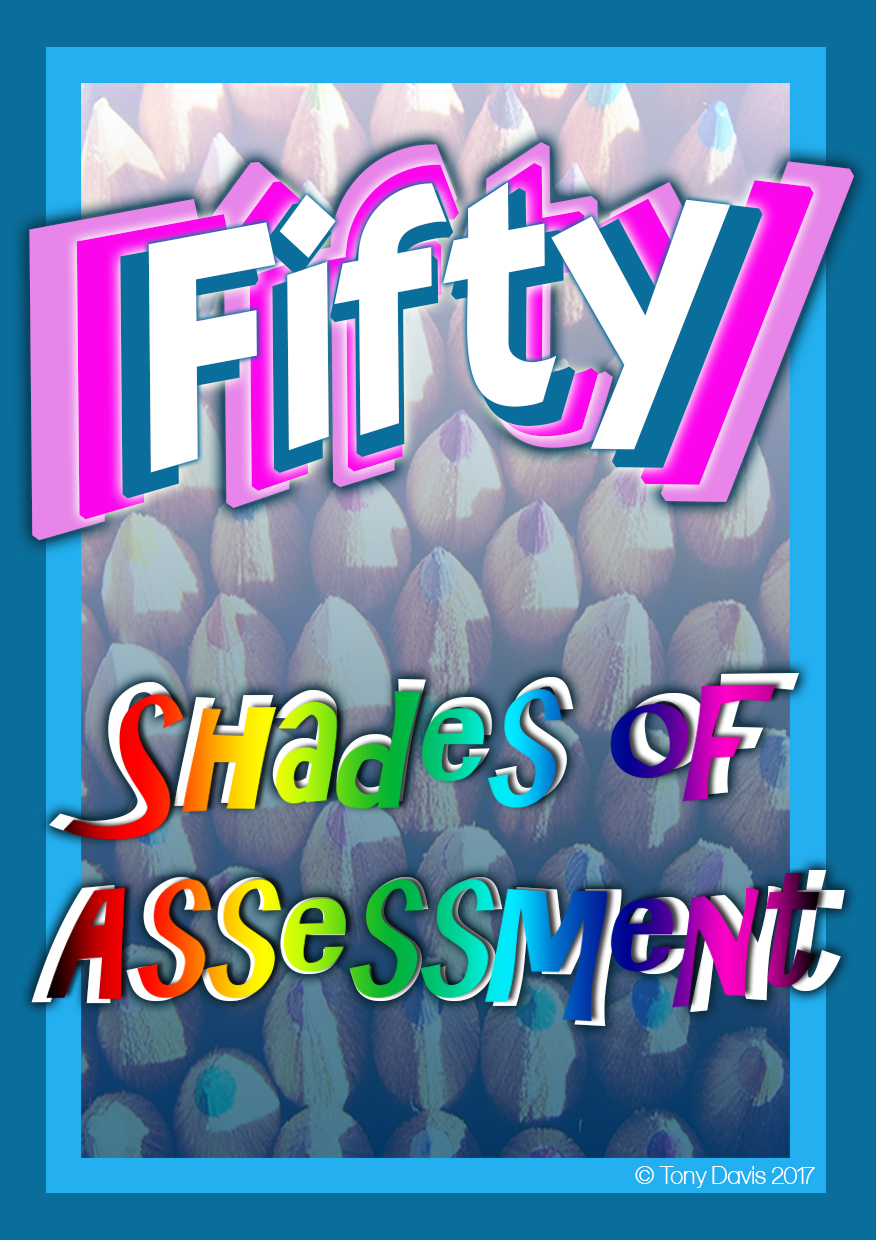 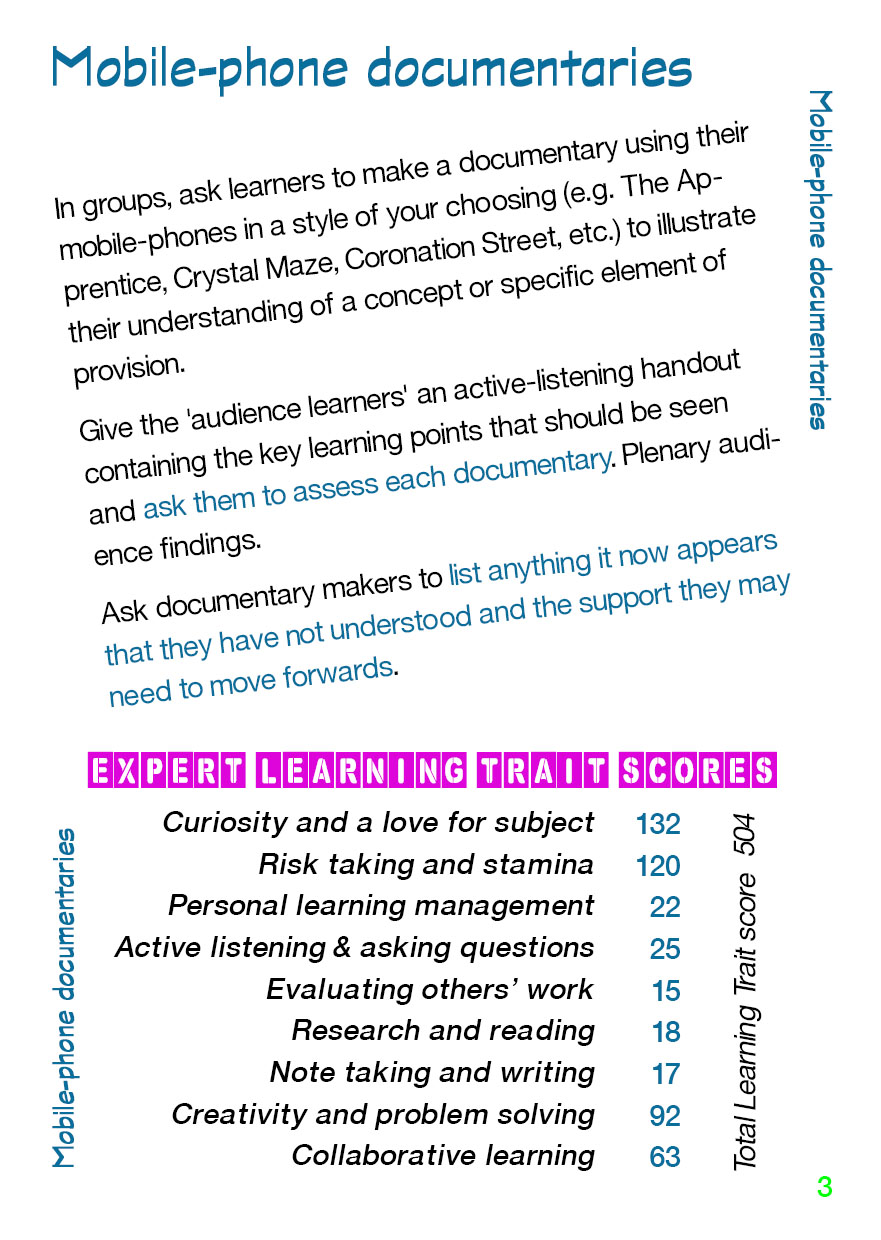 Assessment and the Art of Lazy Teaching
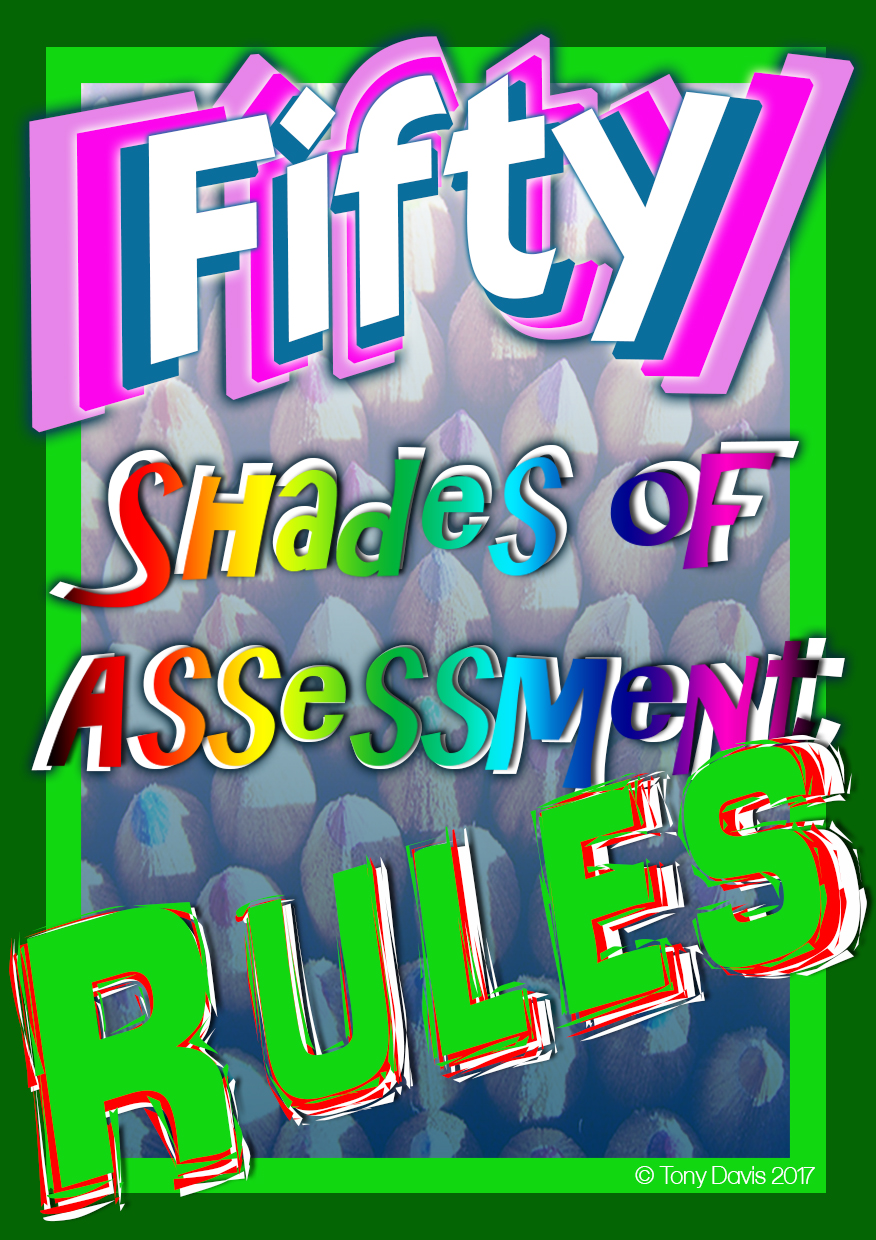 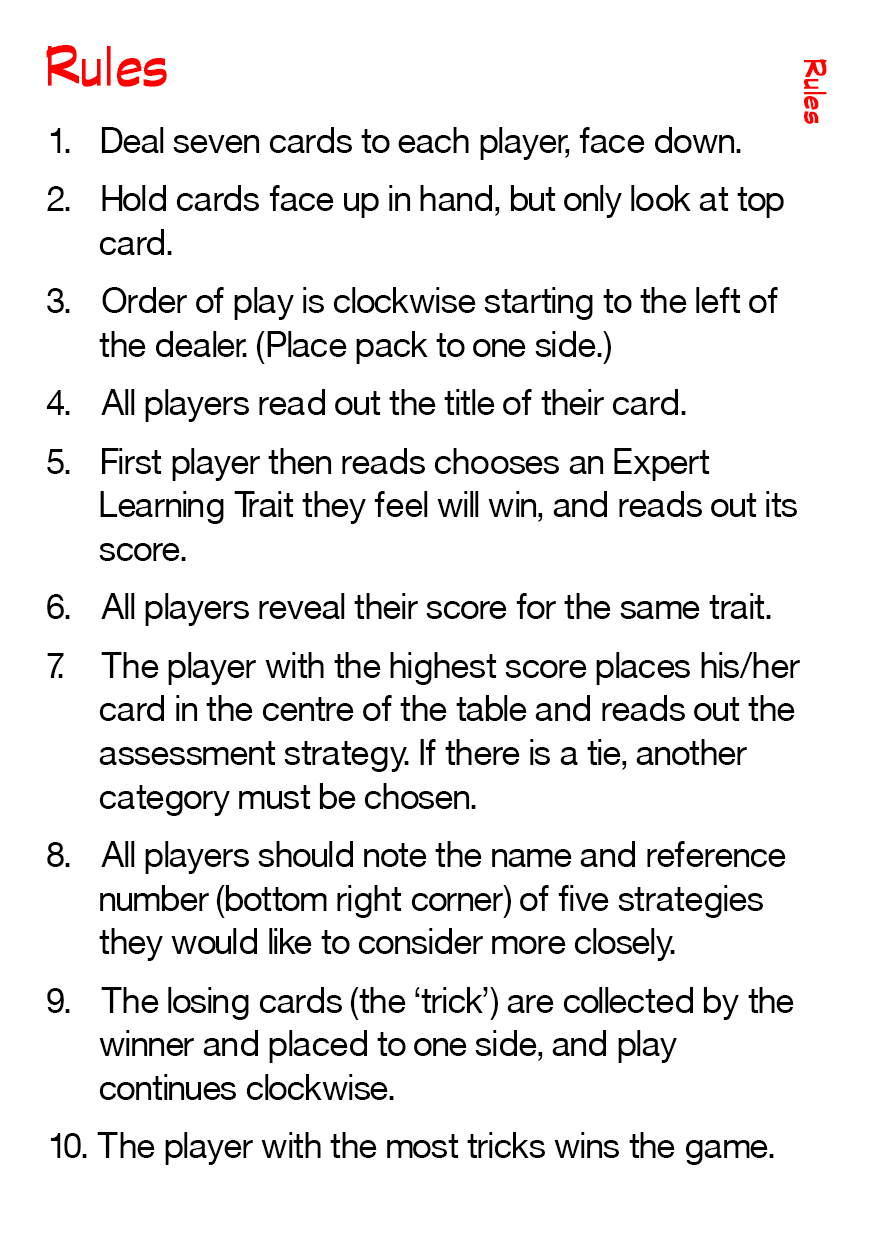 Assessment and the Art of Lazy Teaching
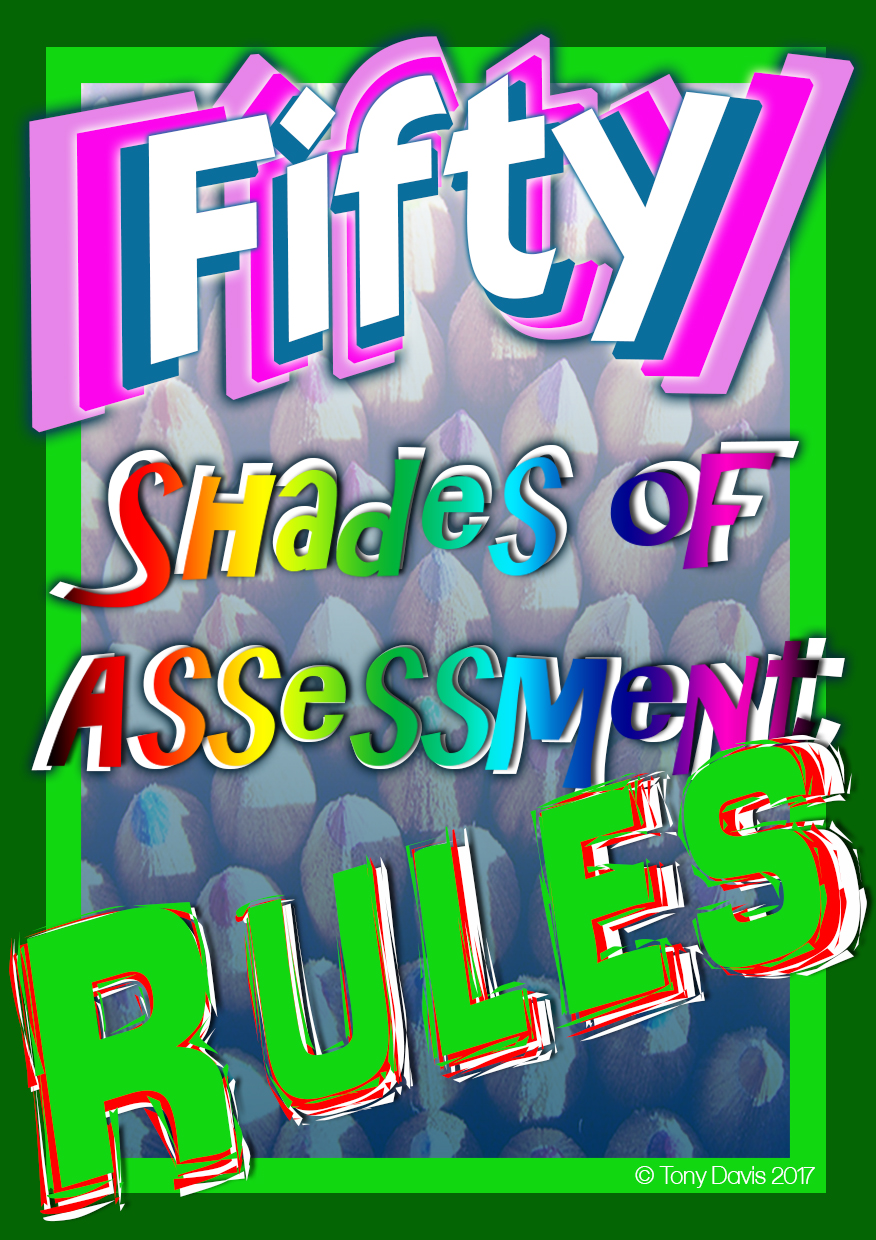 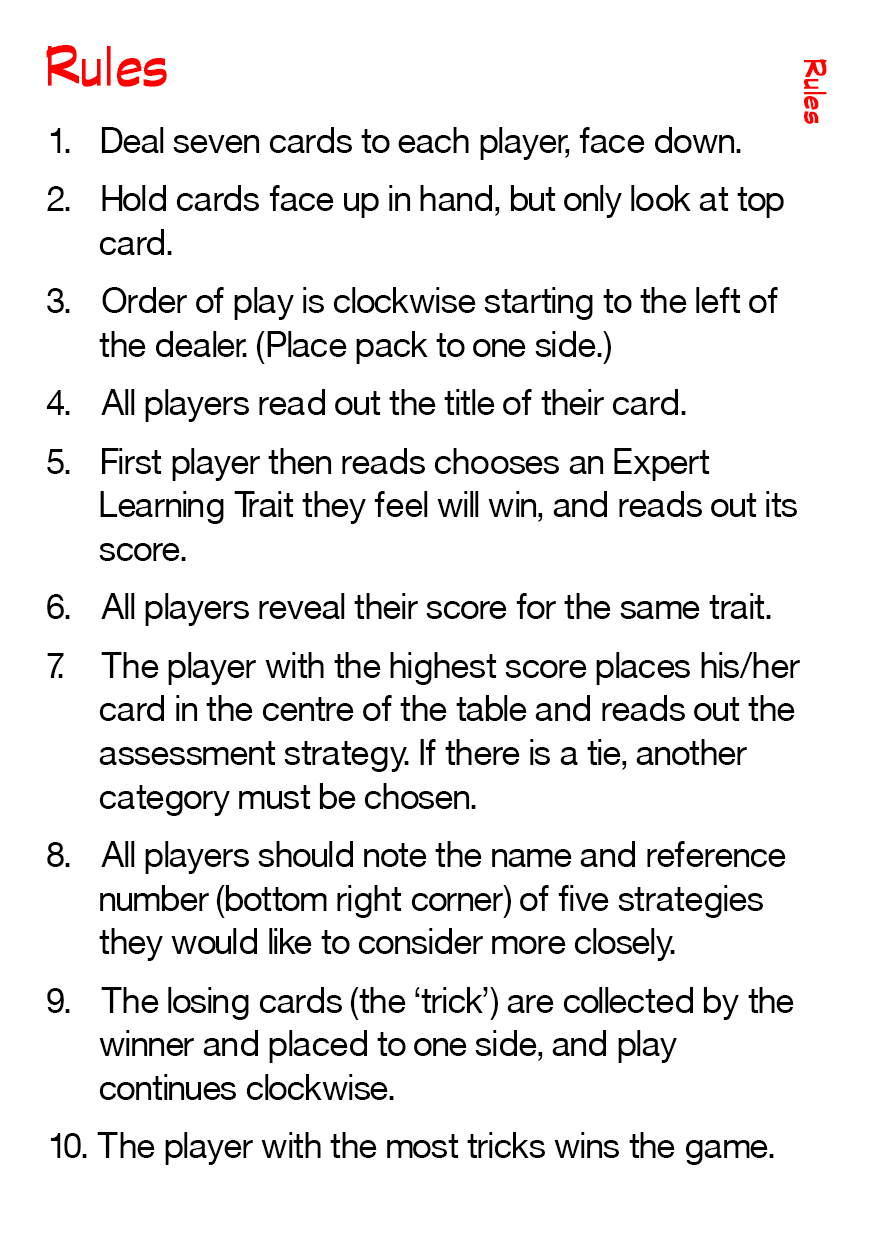 __
Assessment and the Art of Lazy Teaching
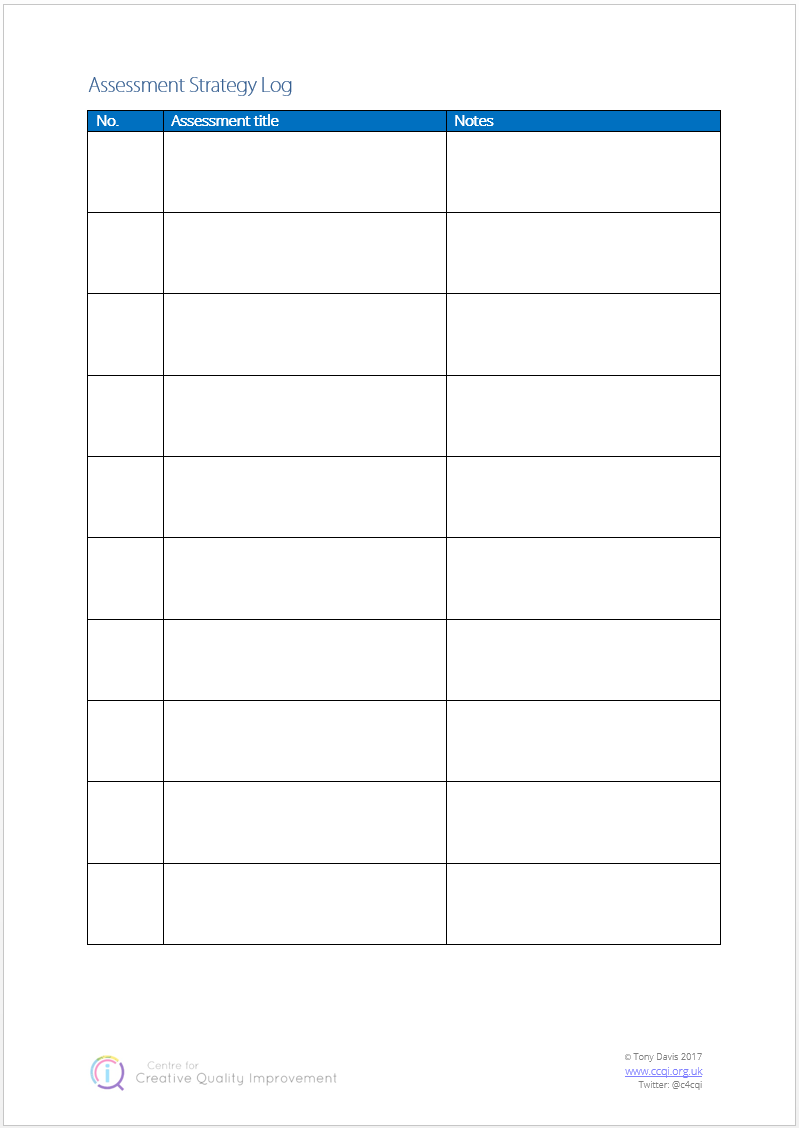 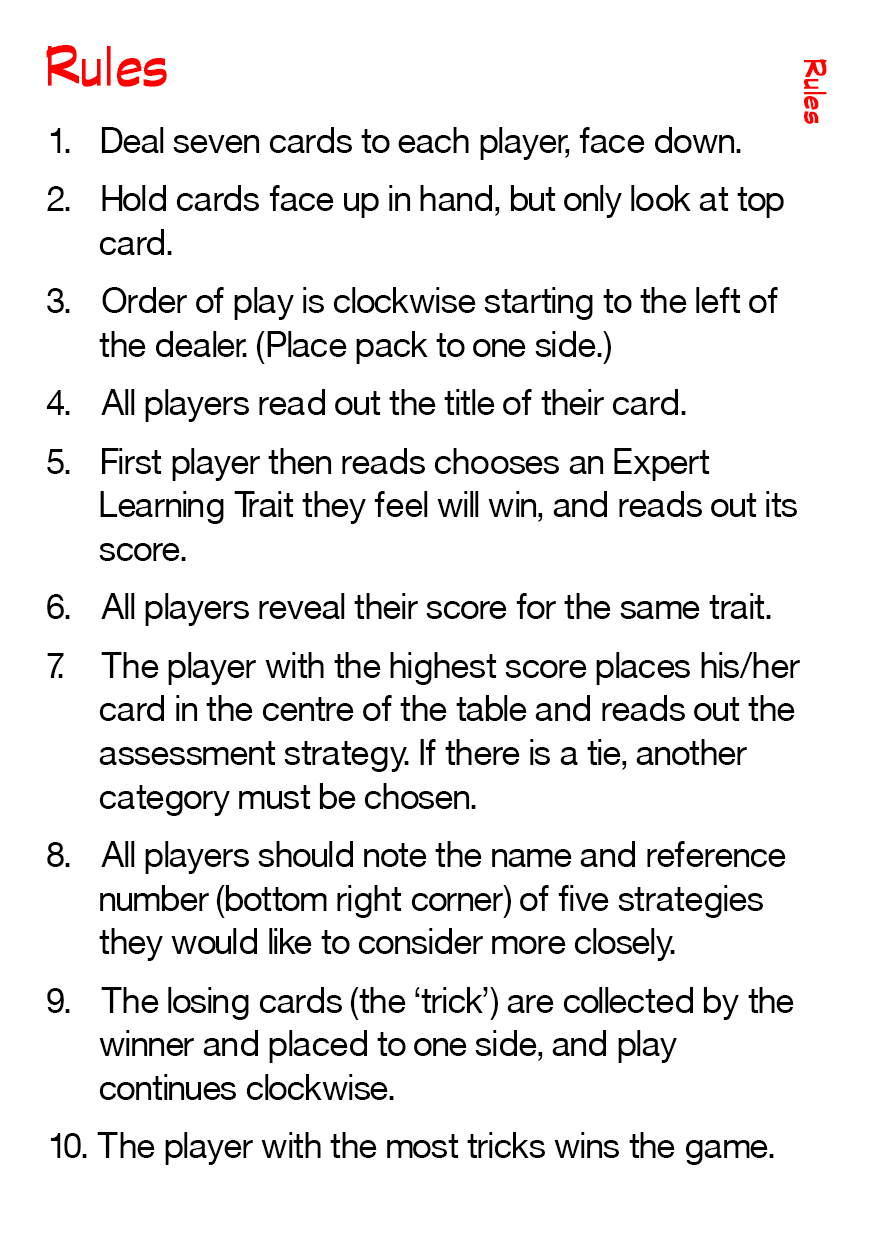 Assessment and the Art of Lazy Teaching
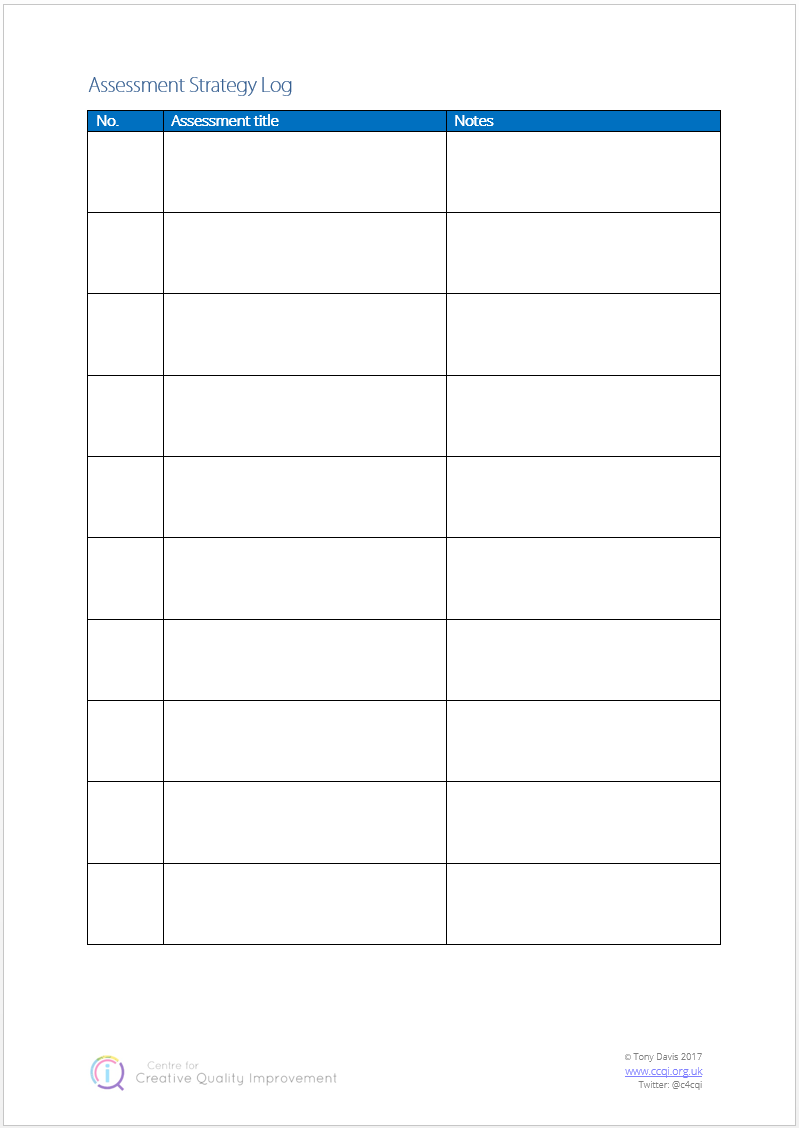 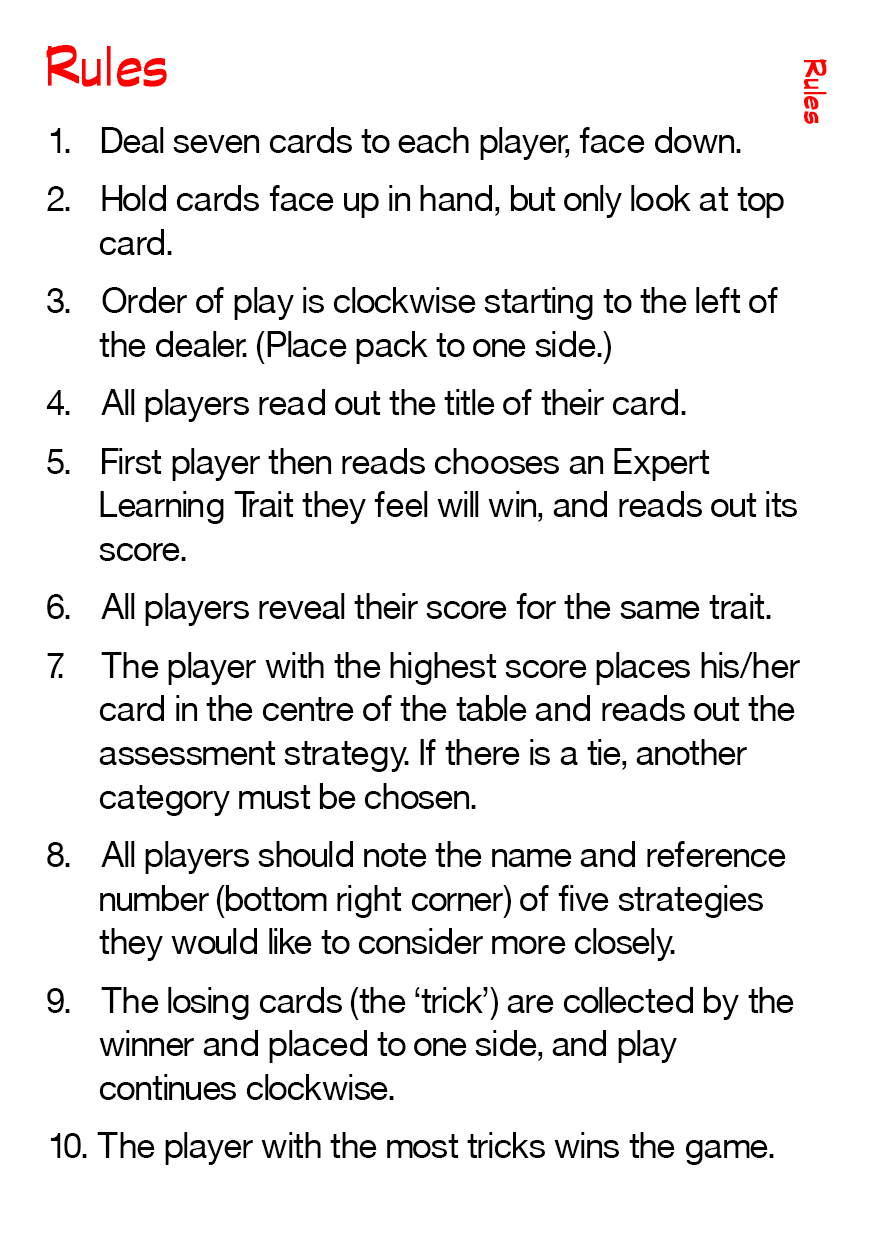 Winner 
does not 
stay on
Assessment and the Art of Lazy Teaching
Please don’t write on the cards or bend them – thank you!
Assessment and the Art of Lazy Teaching
Don’t forget to fill in your Assessment Strategy Log!
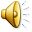 Assessment and the Art of Lazy Teaching
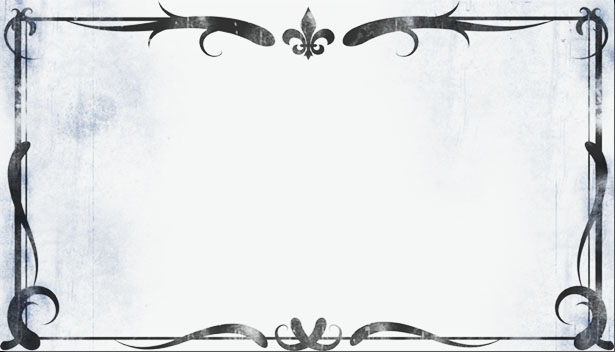 Silent Minute
Review Assessment Strategy Log
Write a question, 
comment or implication
Assessment and the Art of Lazy Teaching
After the break, two players from each group are to move clockwise to the next table.
Assessment and the Art of Lazy Teaching
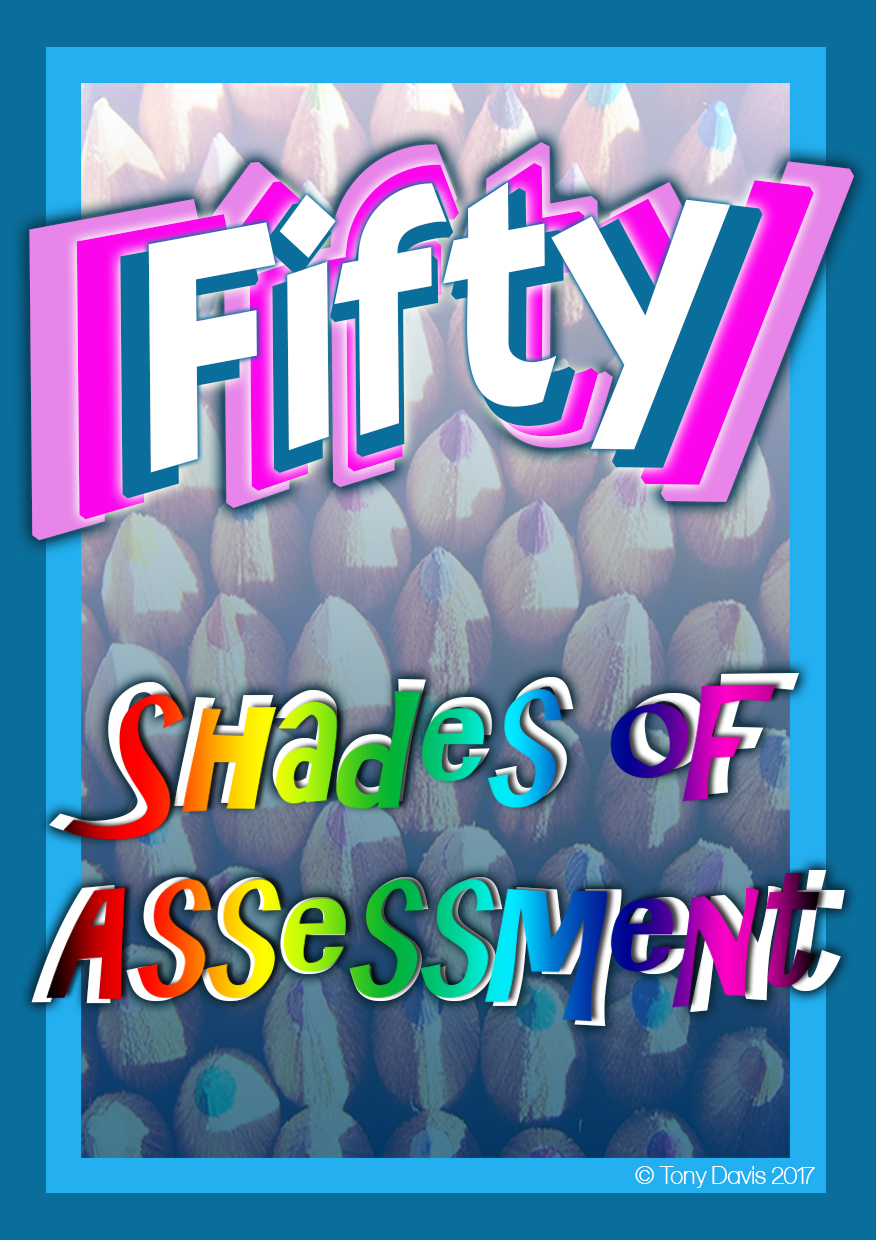 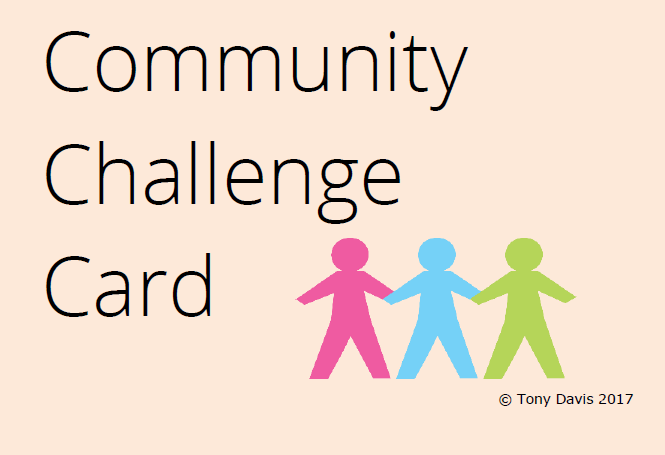 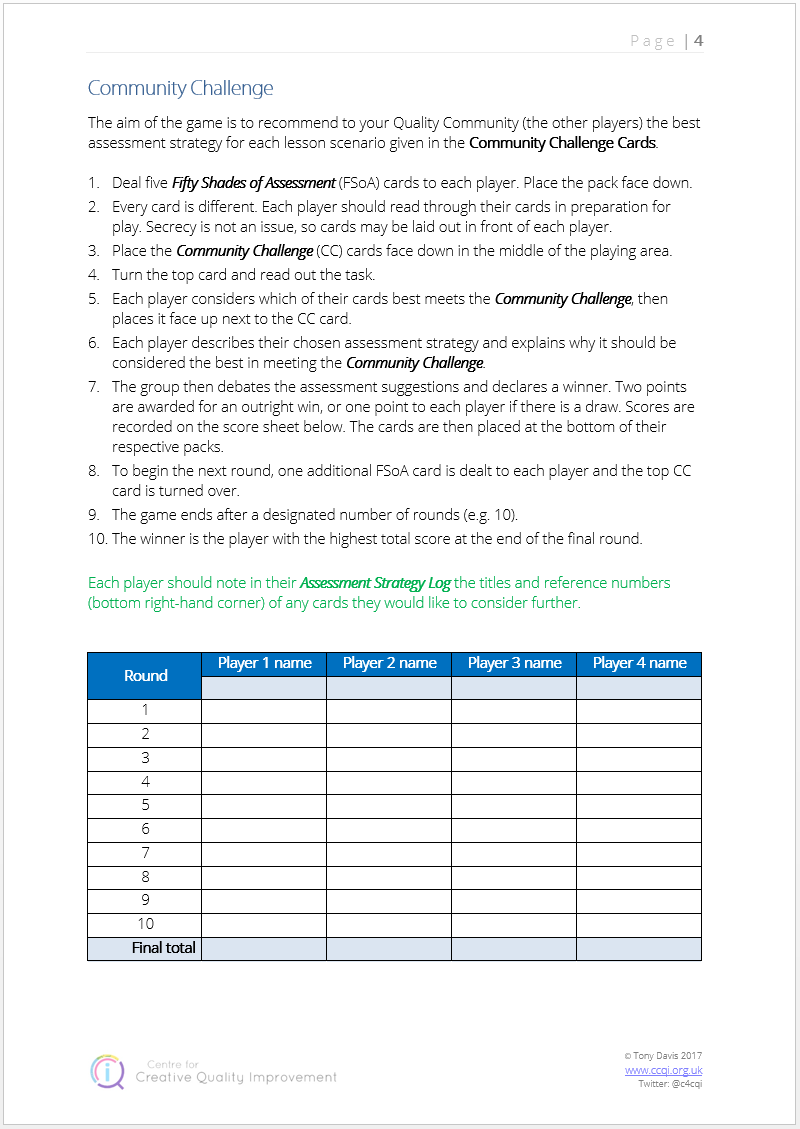 Assessment and the Art of Lazy Teaching
Applying the assessment strategies
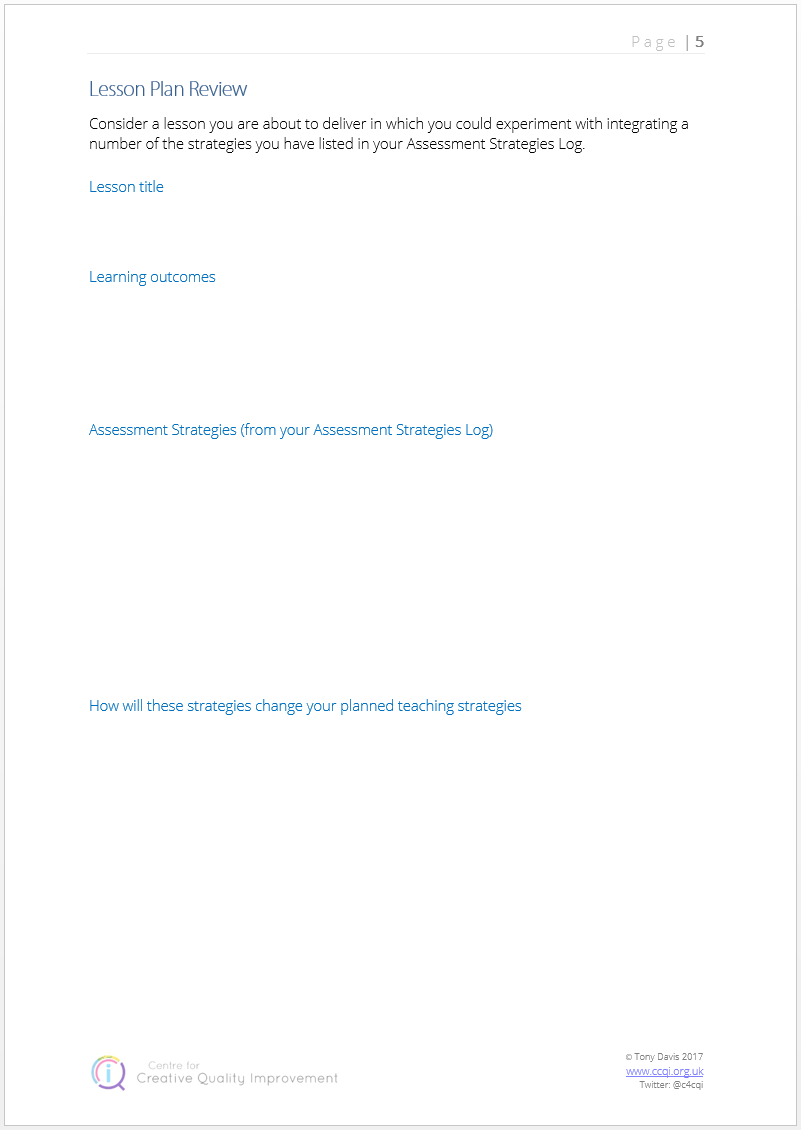 Assessment and the Art of Lazy Teaching
Applying the assessment strategies
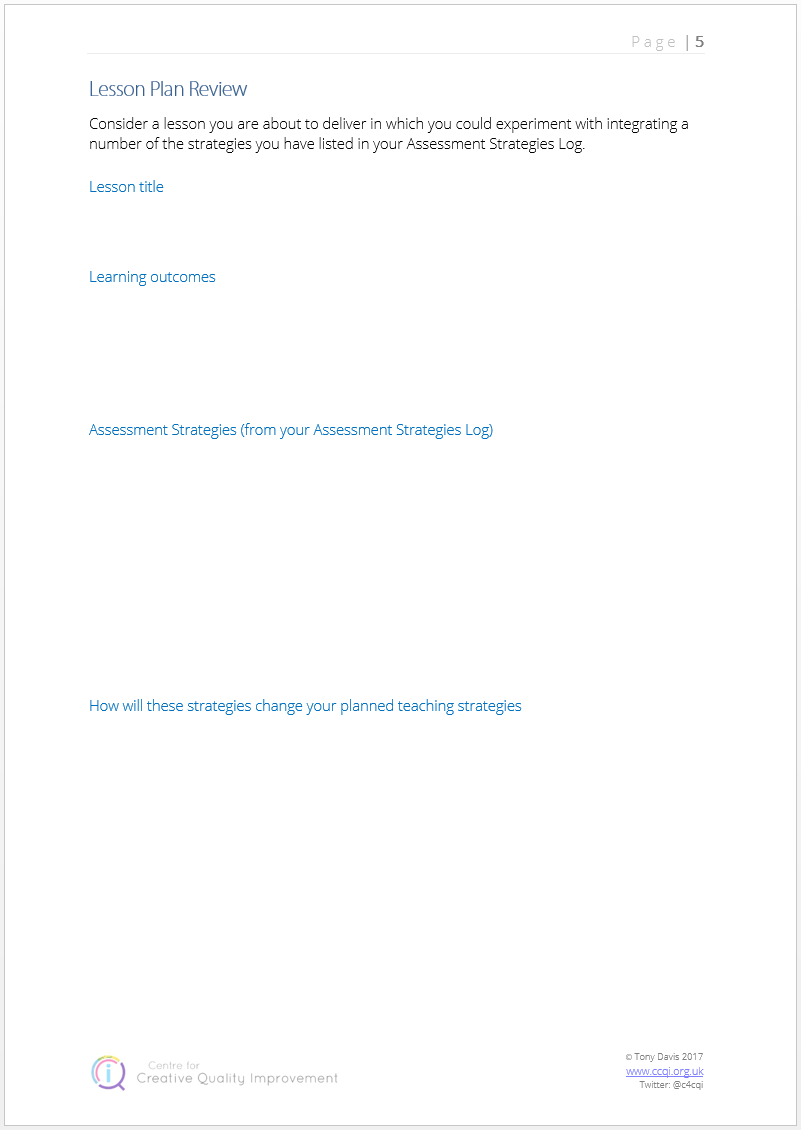 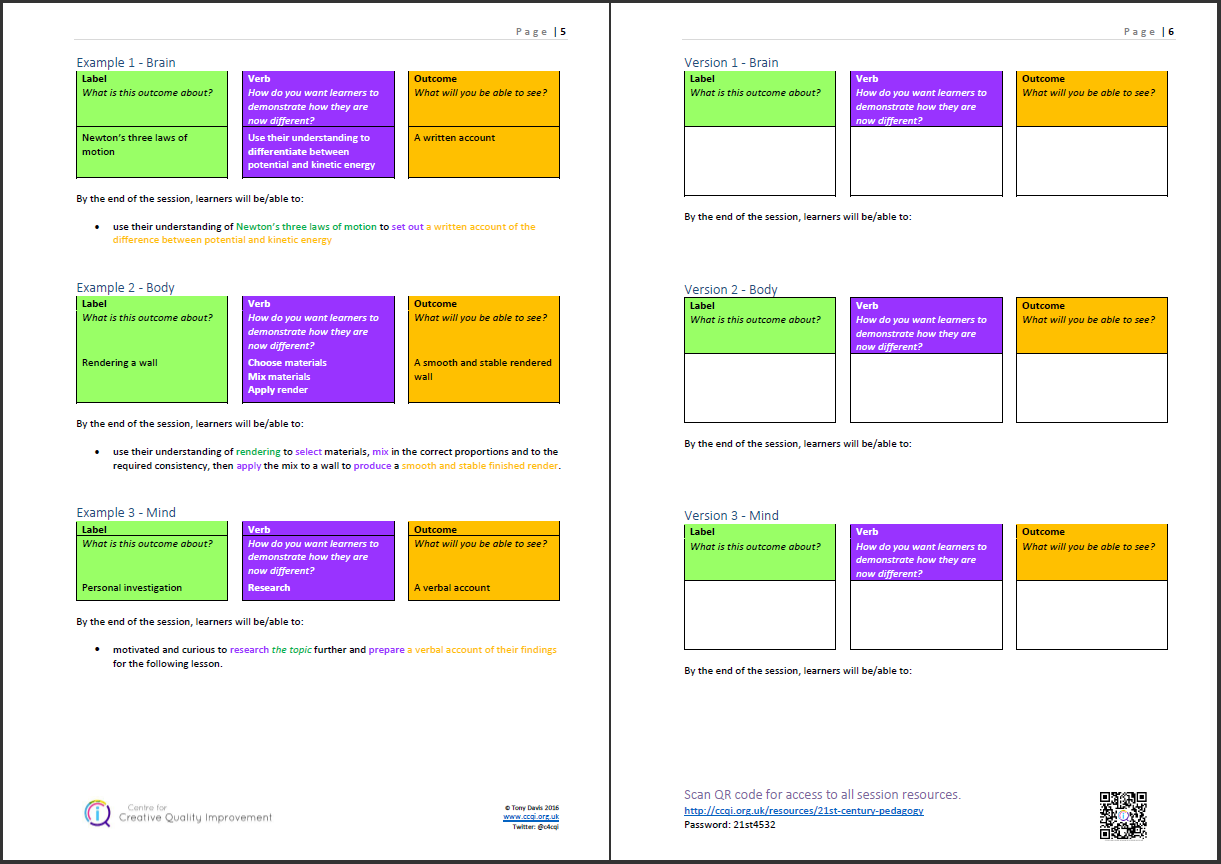 Assessment and the Art of Lazy Teaching
Applying the assessment strategies
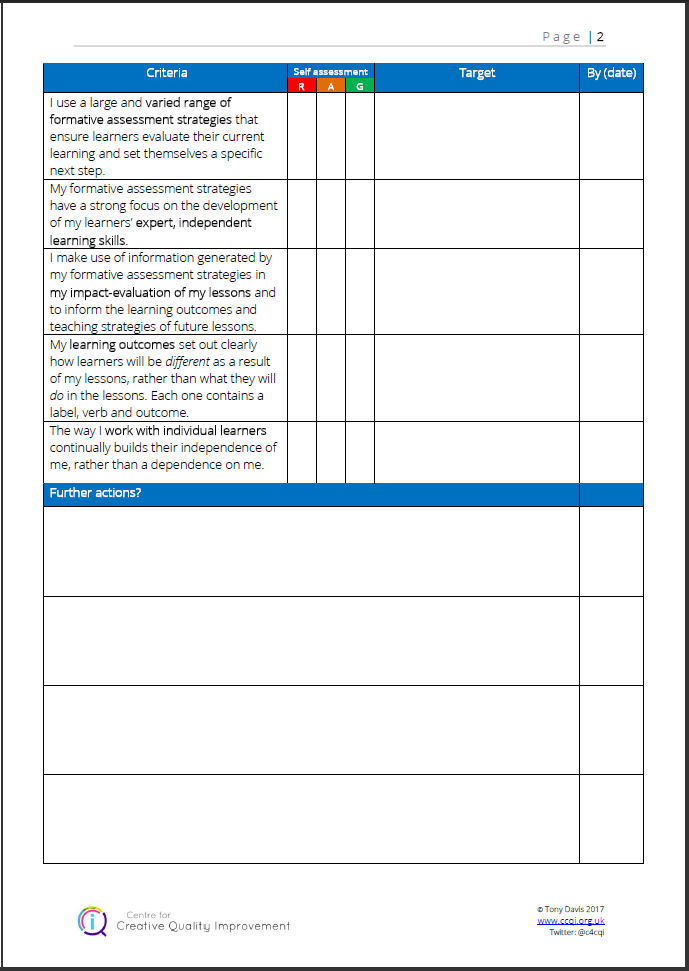 Assessment and the Art of Lazy Teaching
http://ccqi.org.uk/assessmentresources
Password:	aalt7195
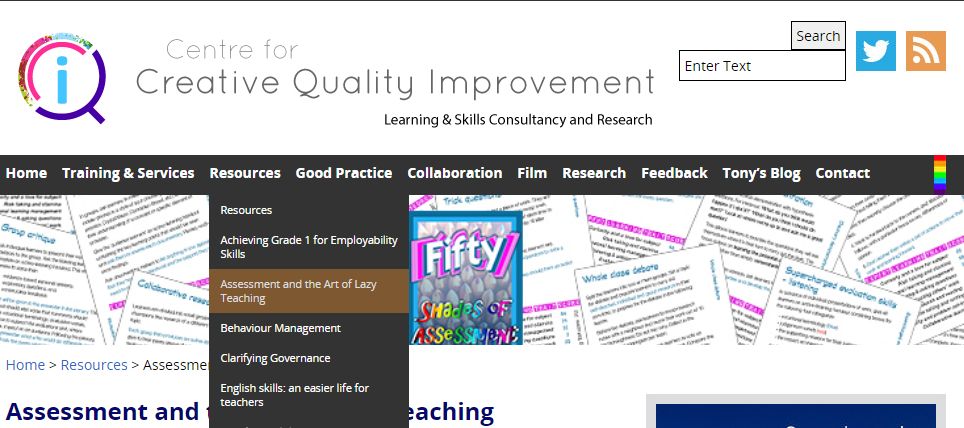 Assessment and the Art of Lazy Teaching
http://ccqi.org.uk/assessmentresources
Password:	aalt7195
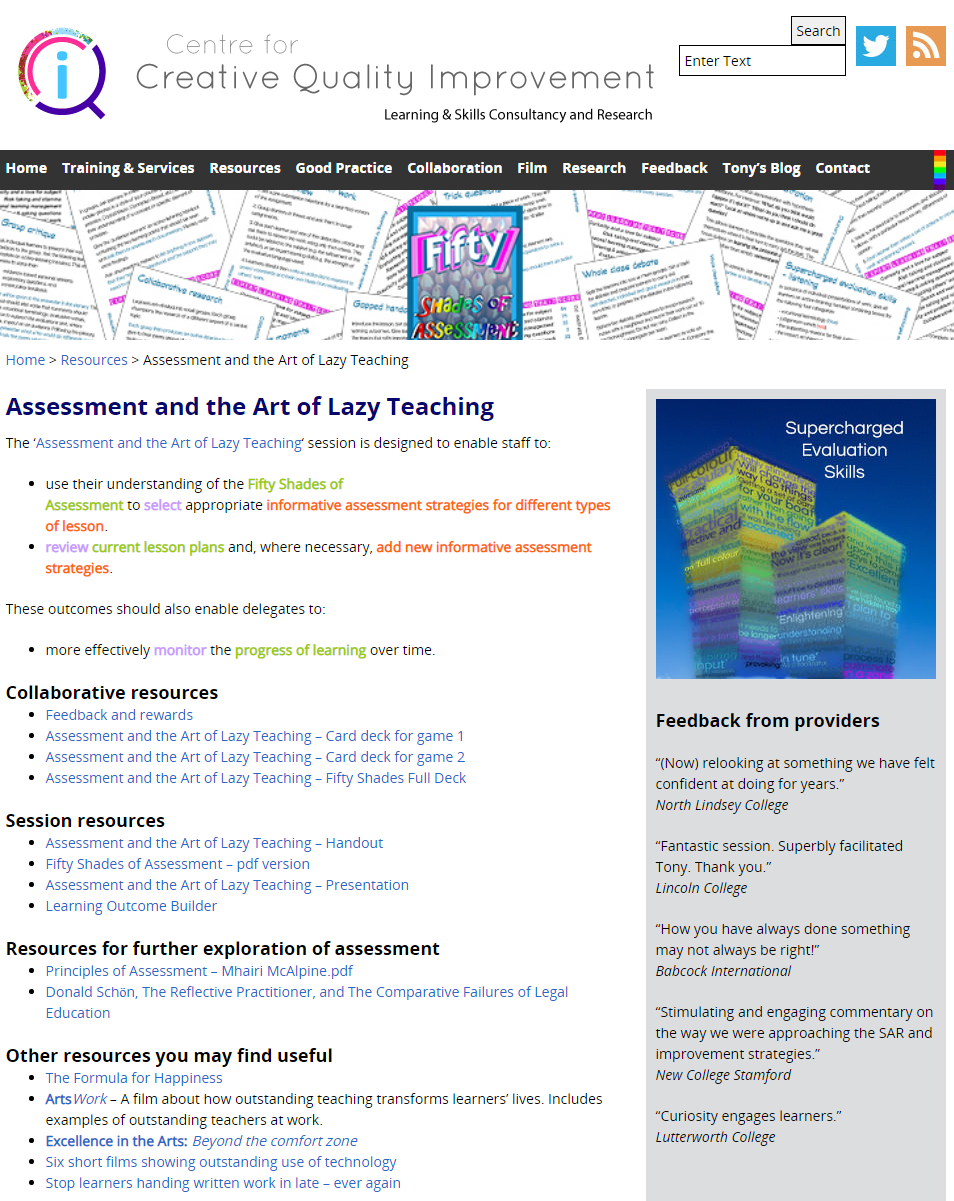 Assessment and the Art of Lazy Teaching
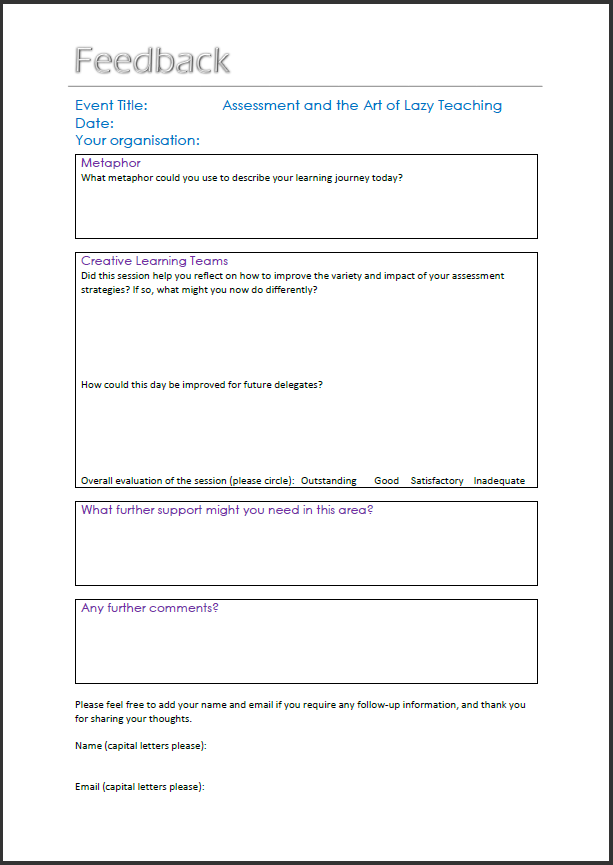 Tony Davis
tony@ccqi.org.uk
@c4cqi
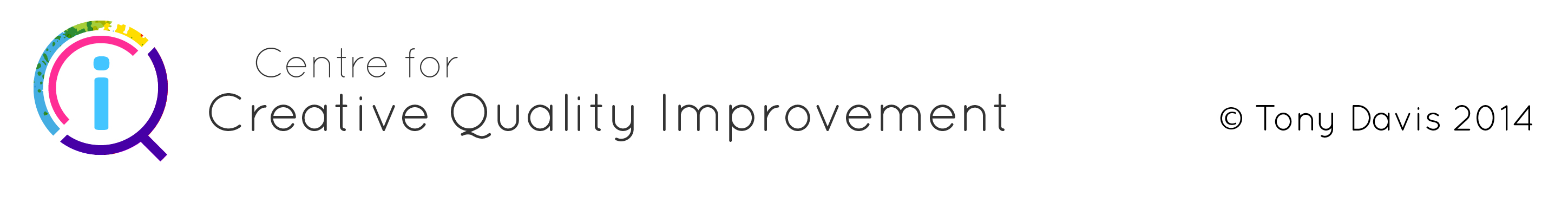